Пластилин
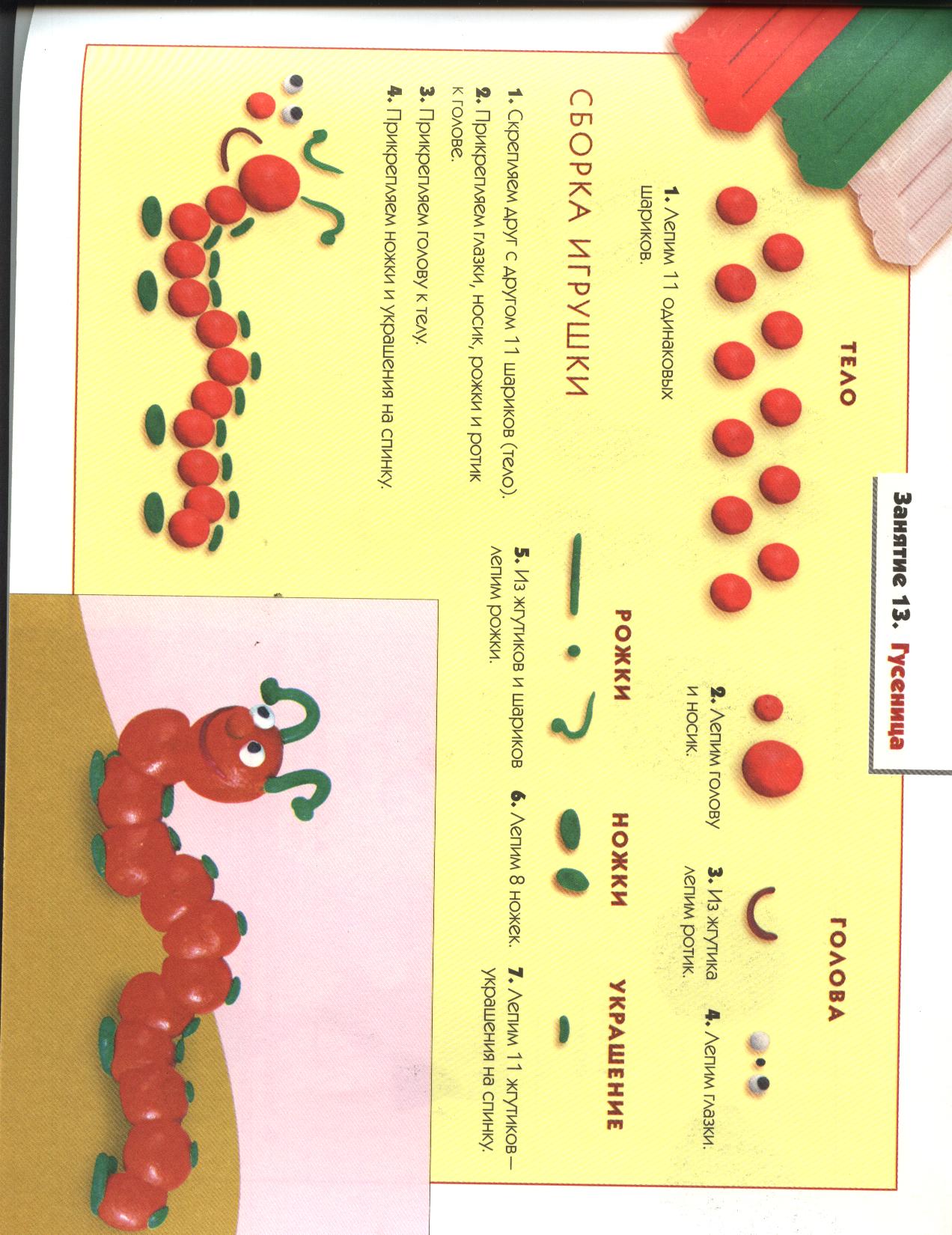 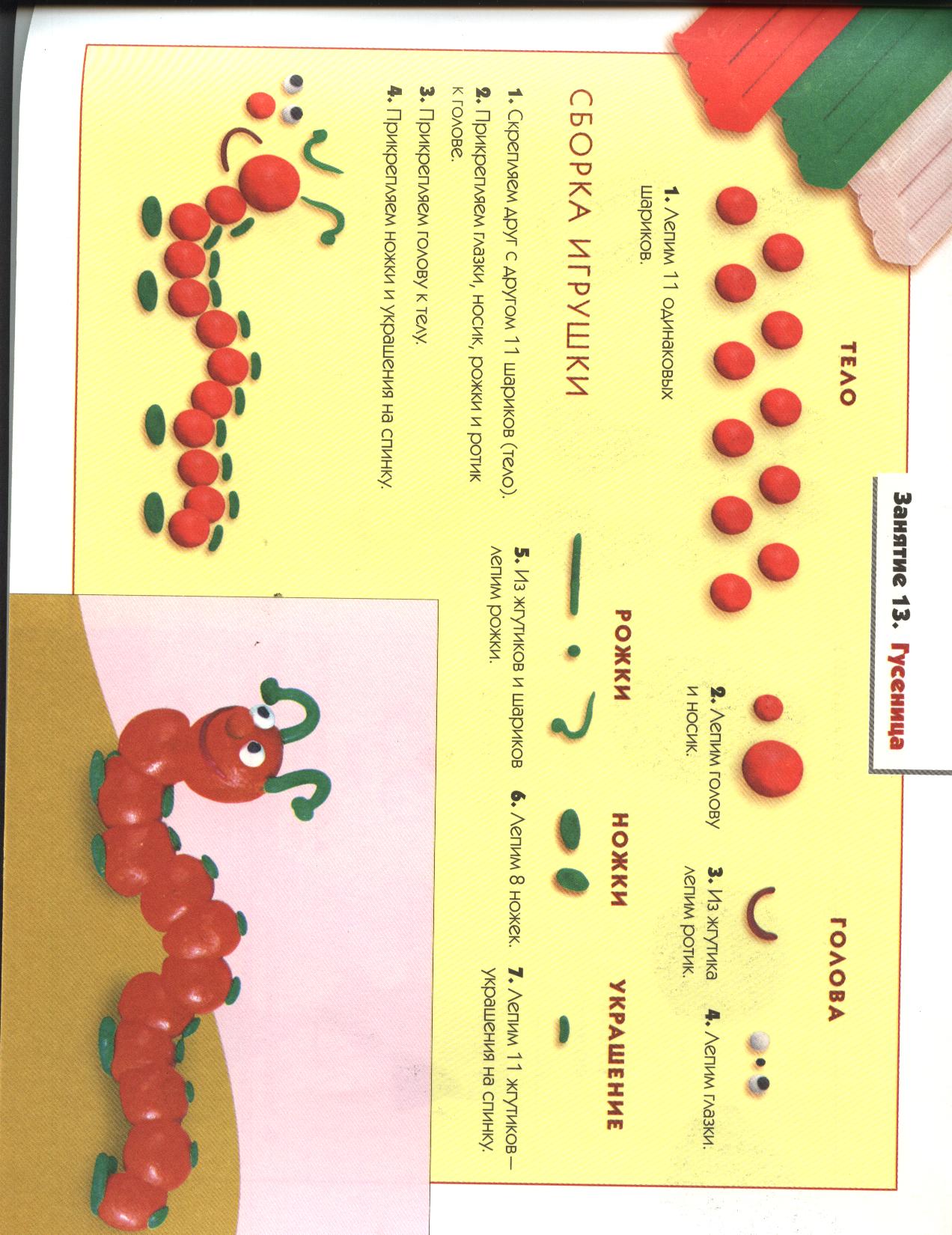 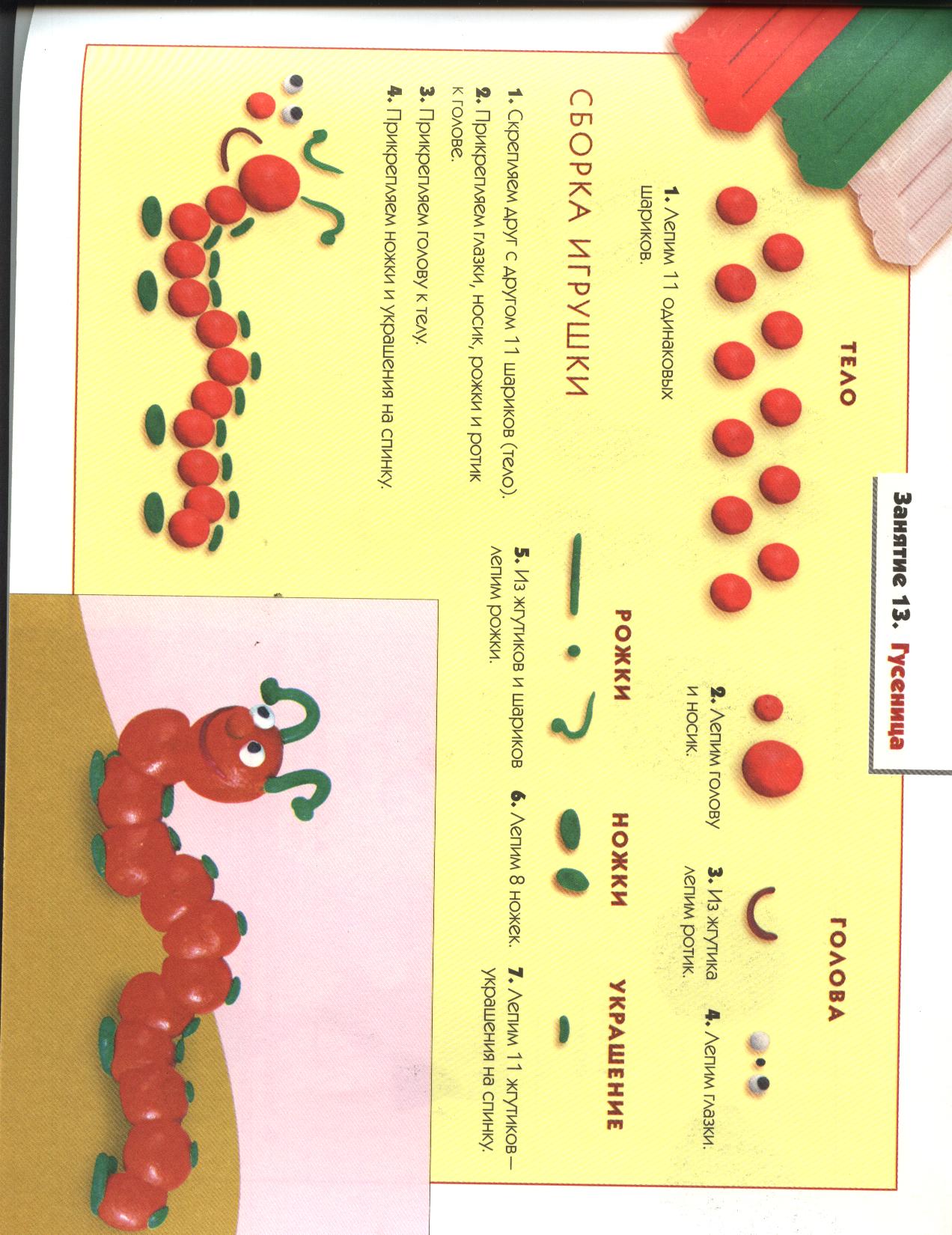 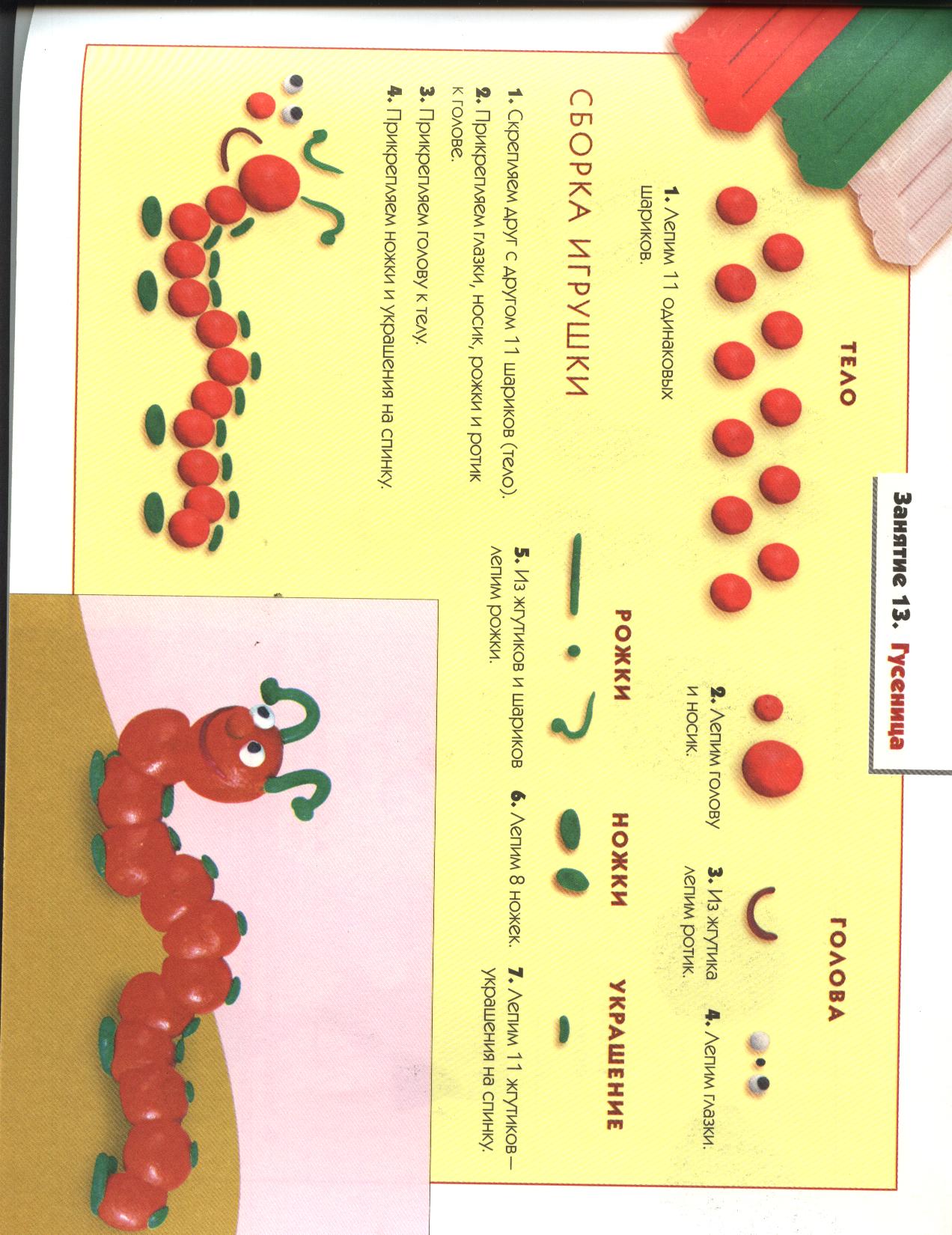 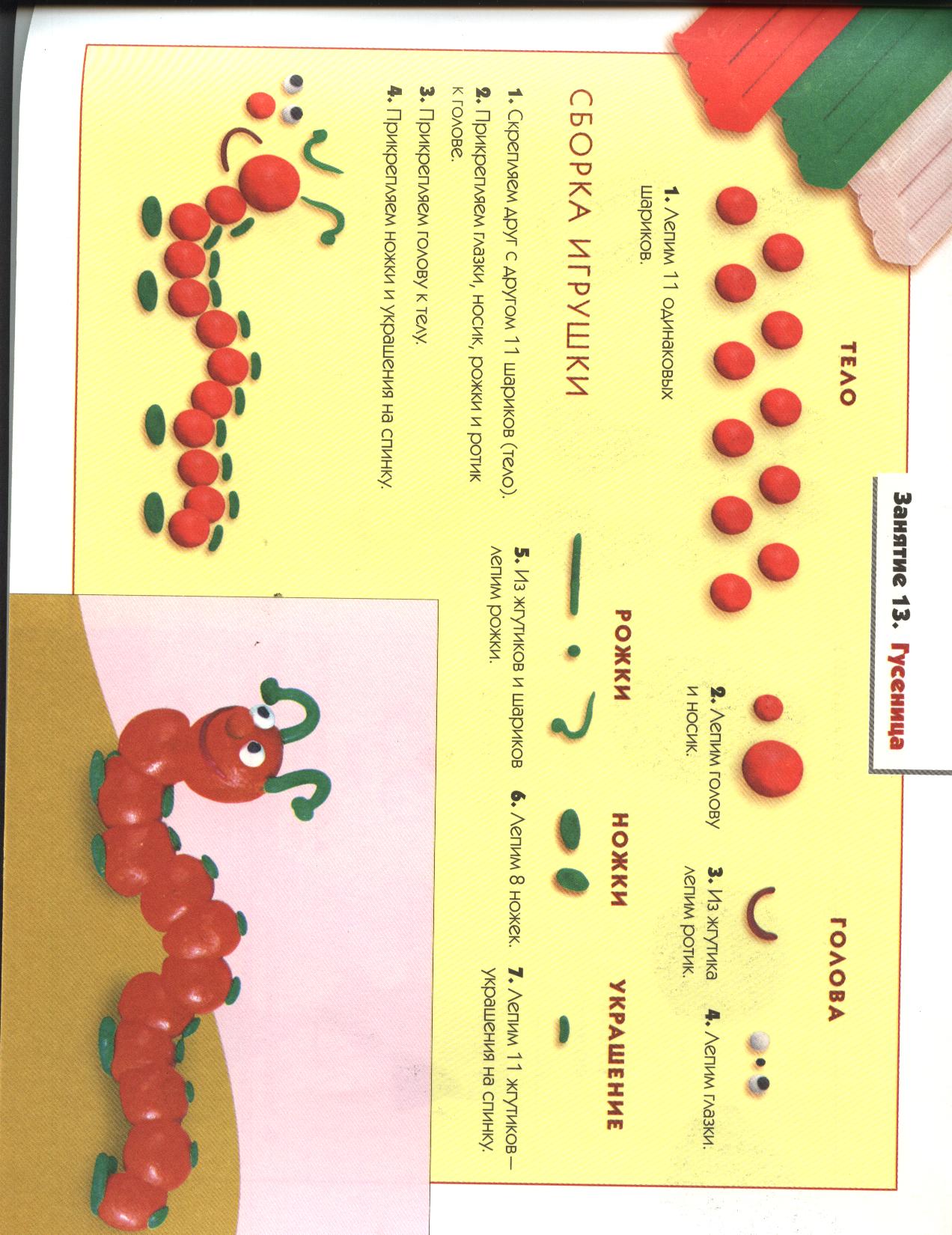 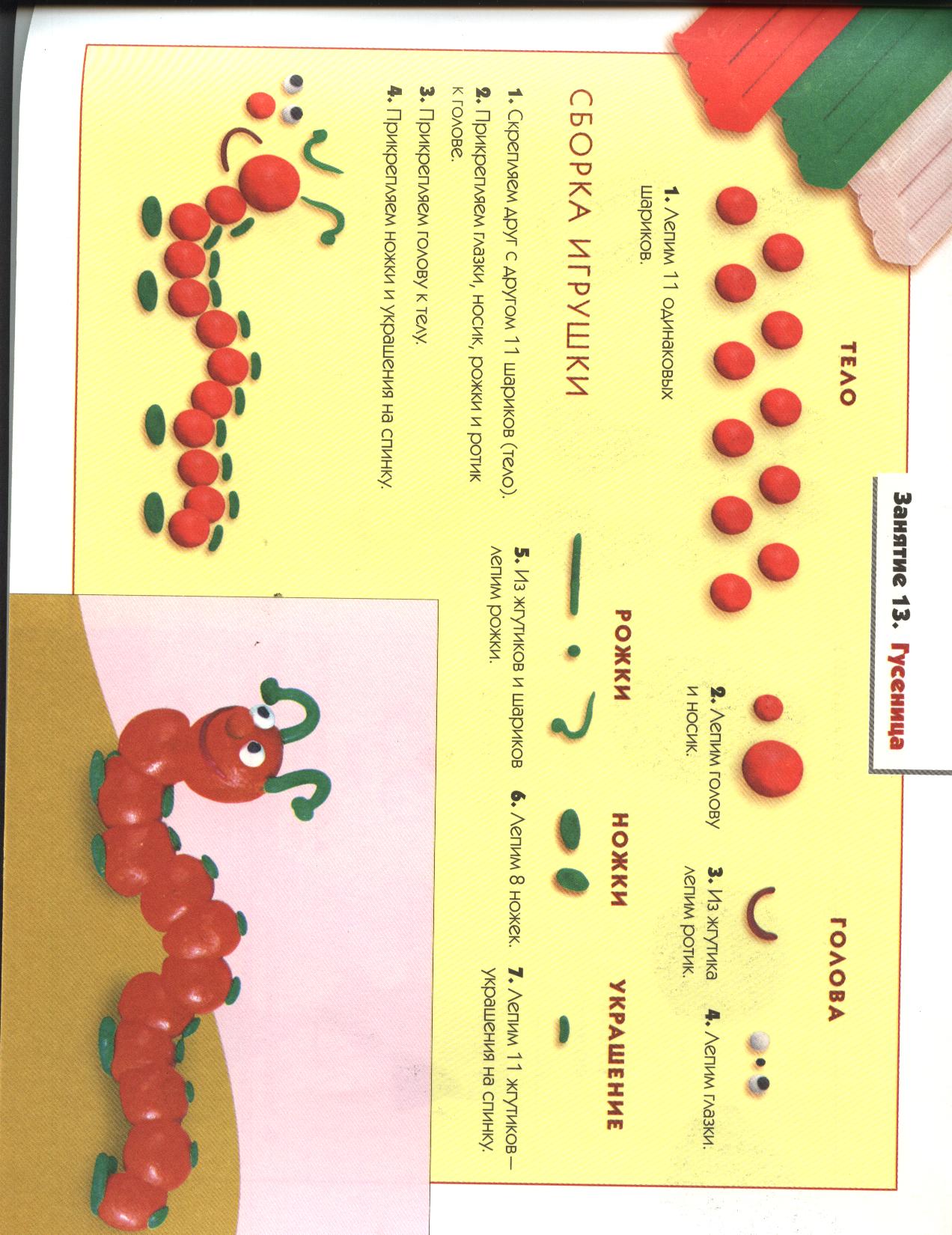 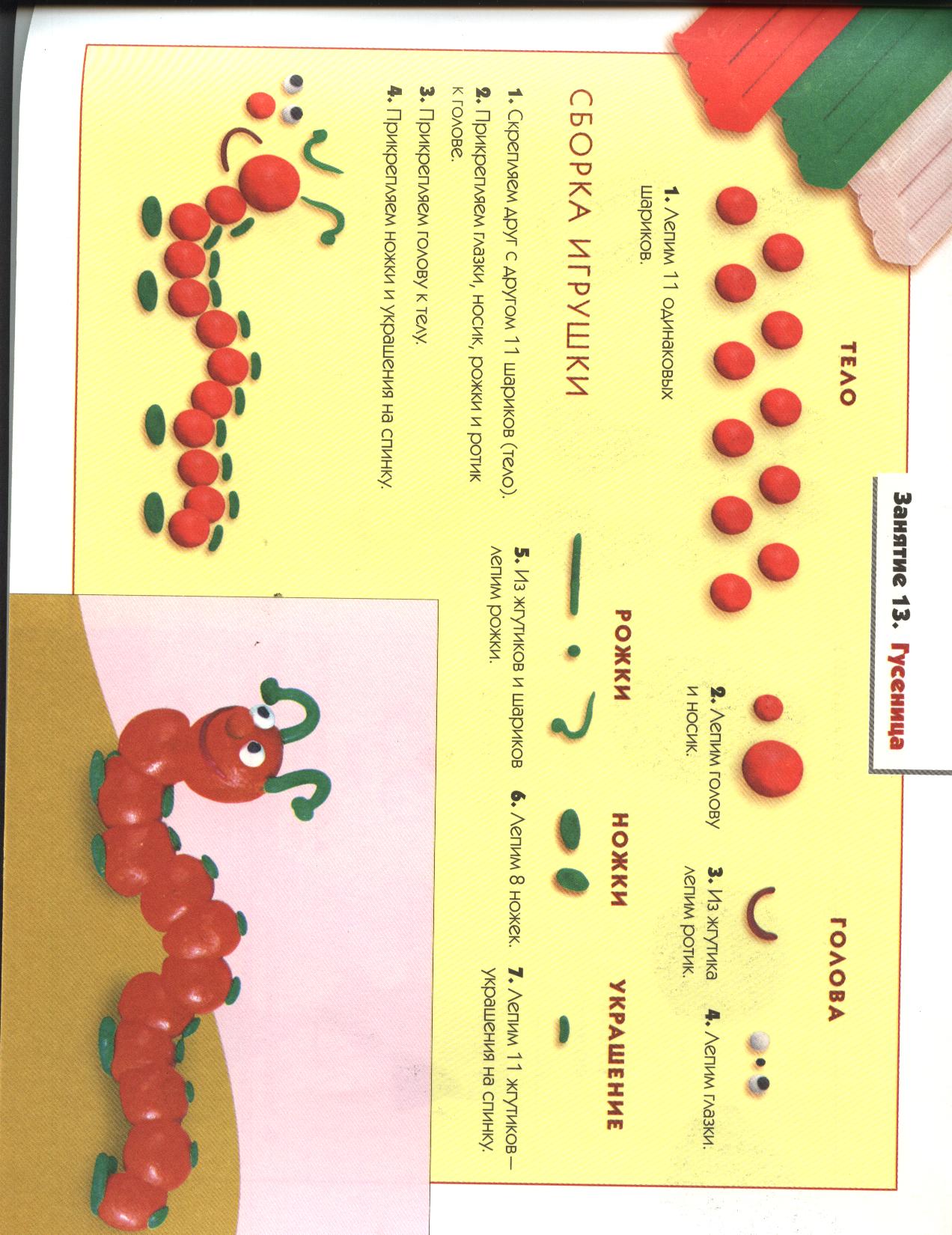 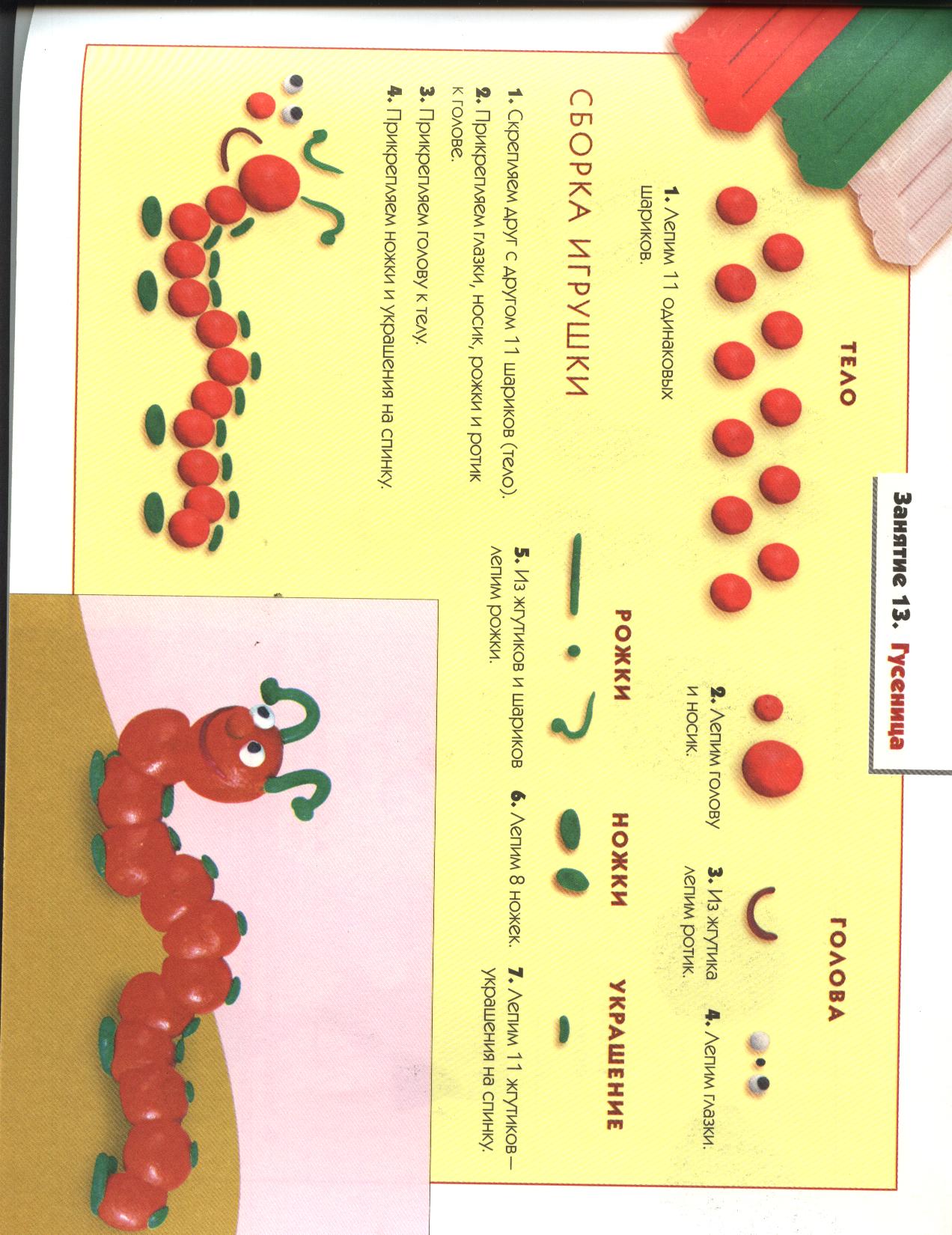 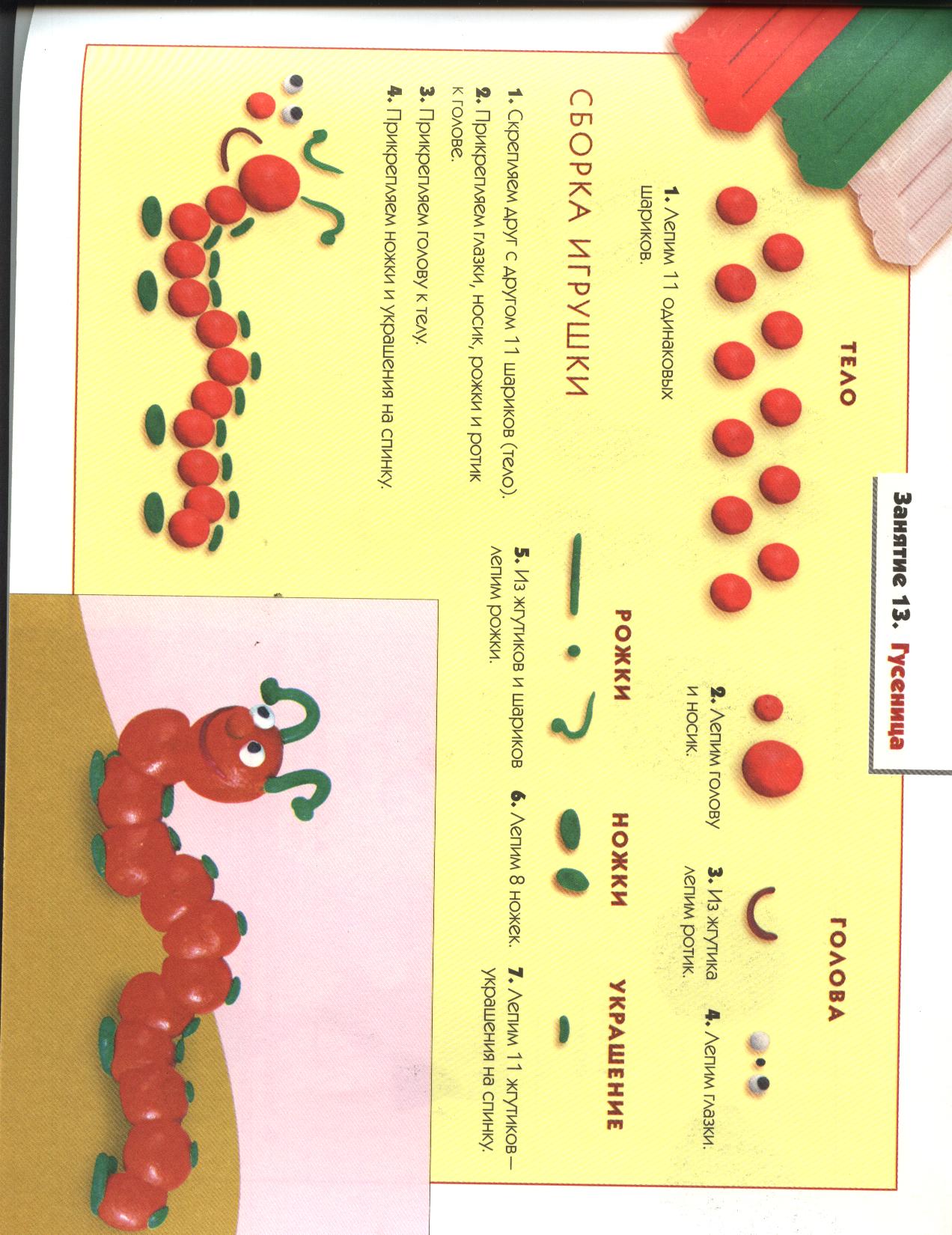 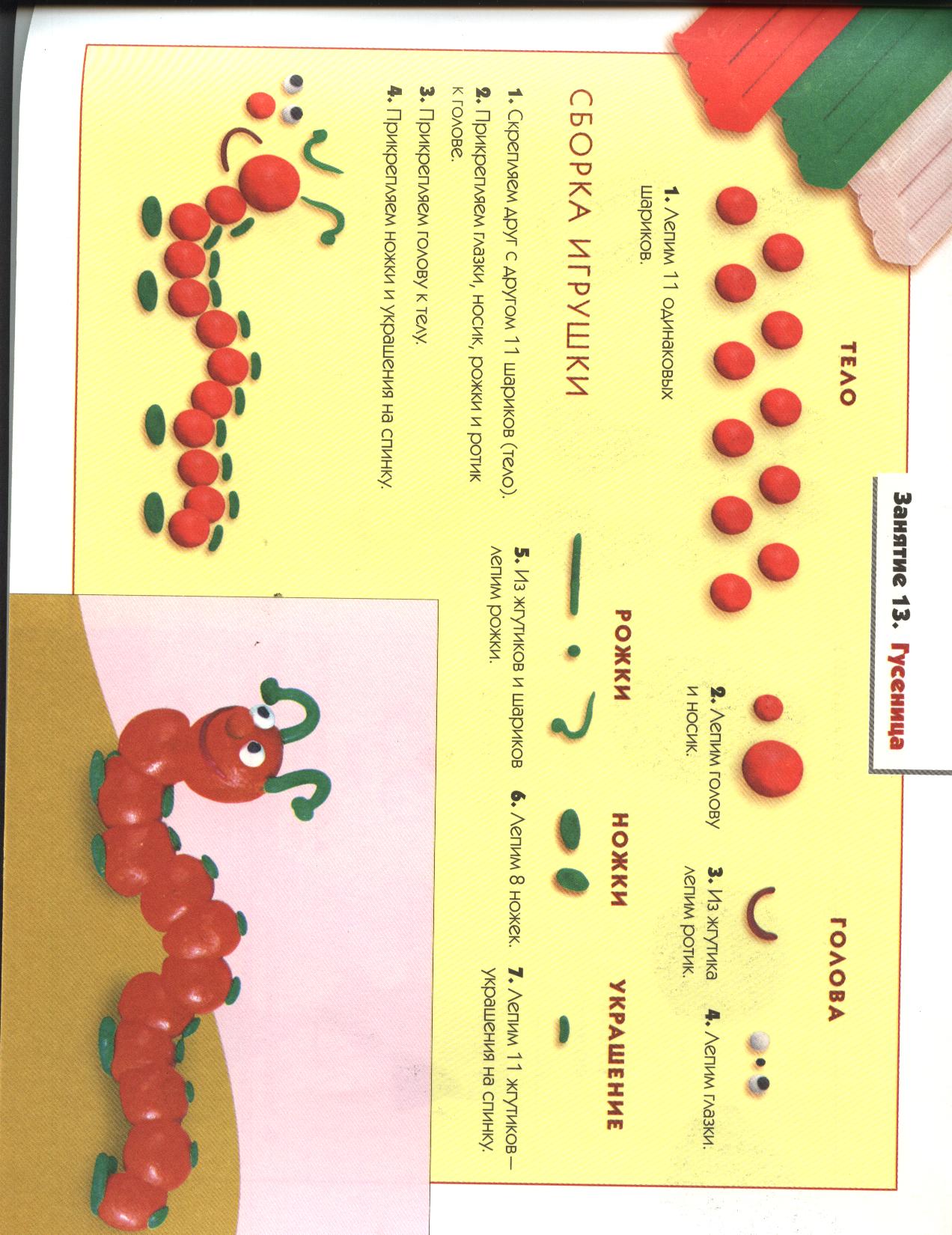